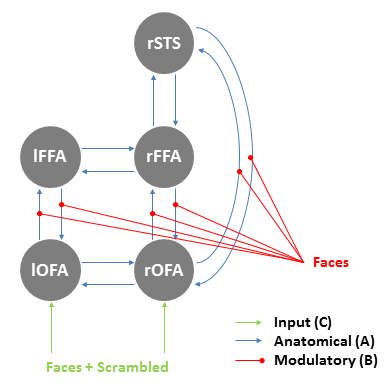 DCM Demo – Model Specification, Inversion and 2nd Level Inference
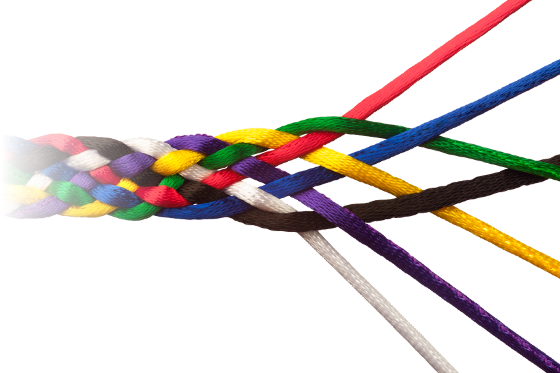 Richard Rosch and Tim West
What questions can I ask with DCM?
What is the best model with the dynamics suited to cause my data?
Does model A explain my data better than model B?
What parameters of a model are important in explaining an effect between experimental conditions?
How can I make inference from parameters inferred at the group level?
[Speaker Notes: DCM in essence is a way to ask what is the best 
Assess performance of one model over another
What parameter? – connections? Intrinsic or extrinsic?]
Start with the experimental data:
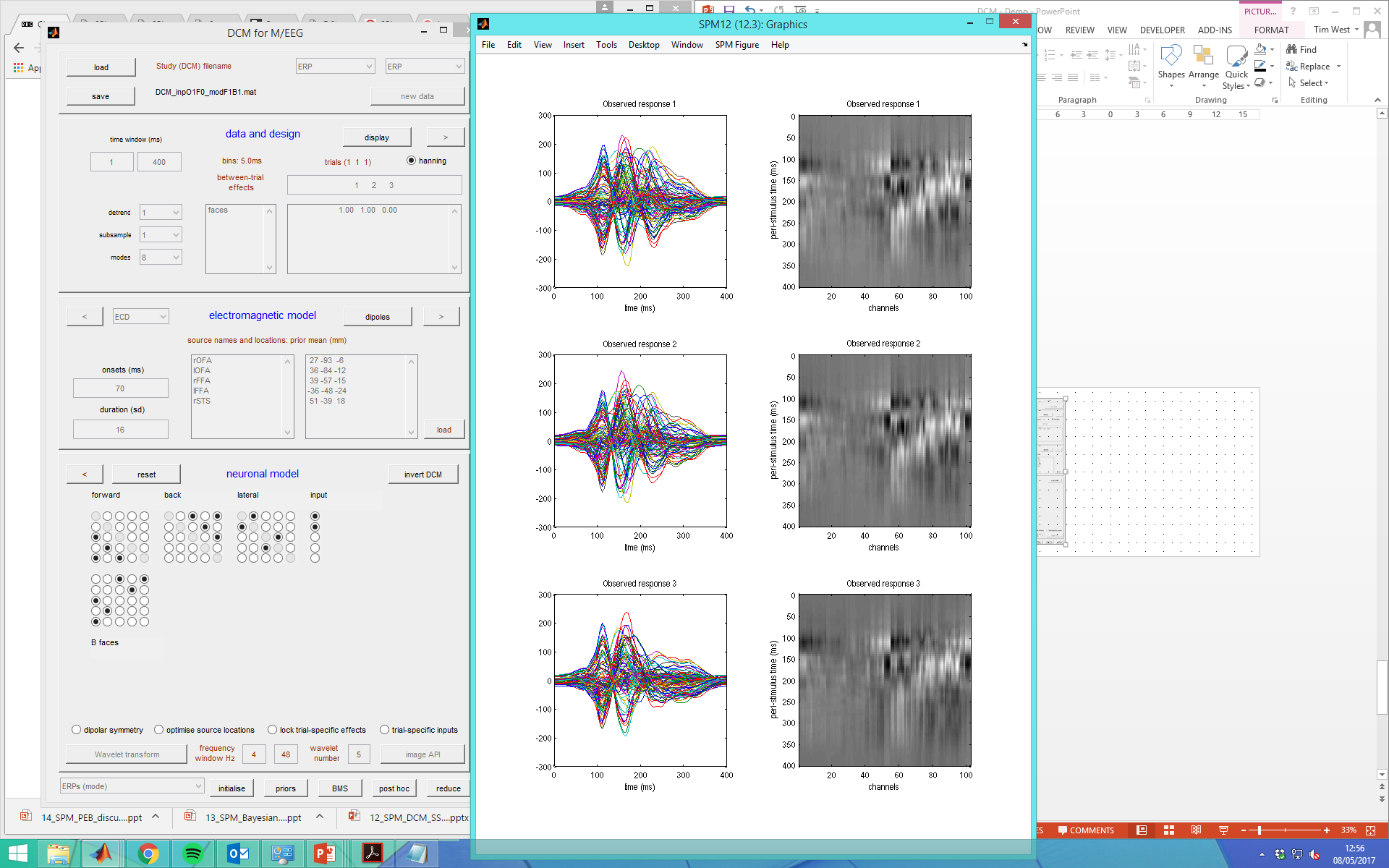 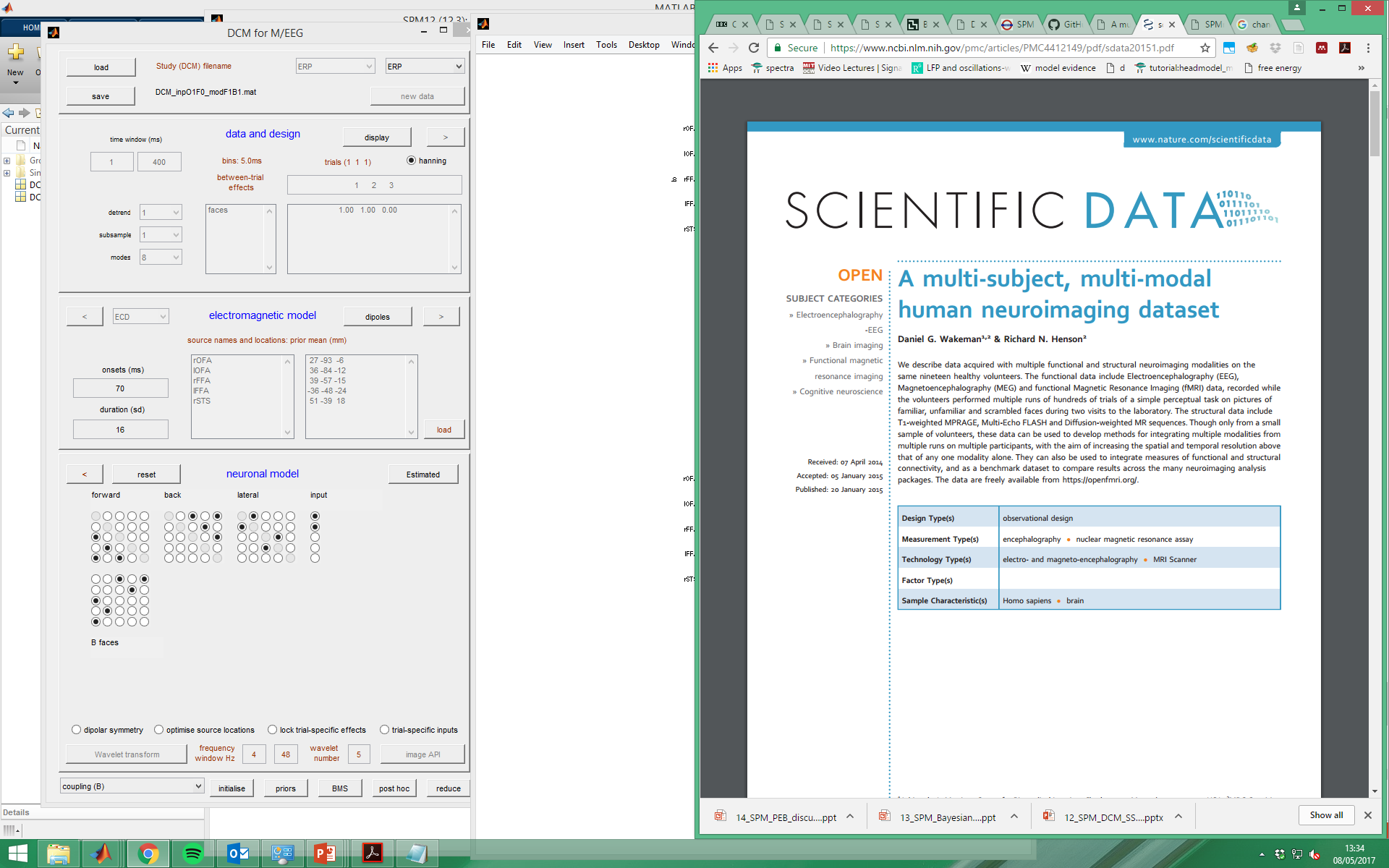 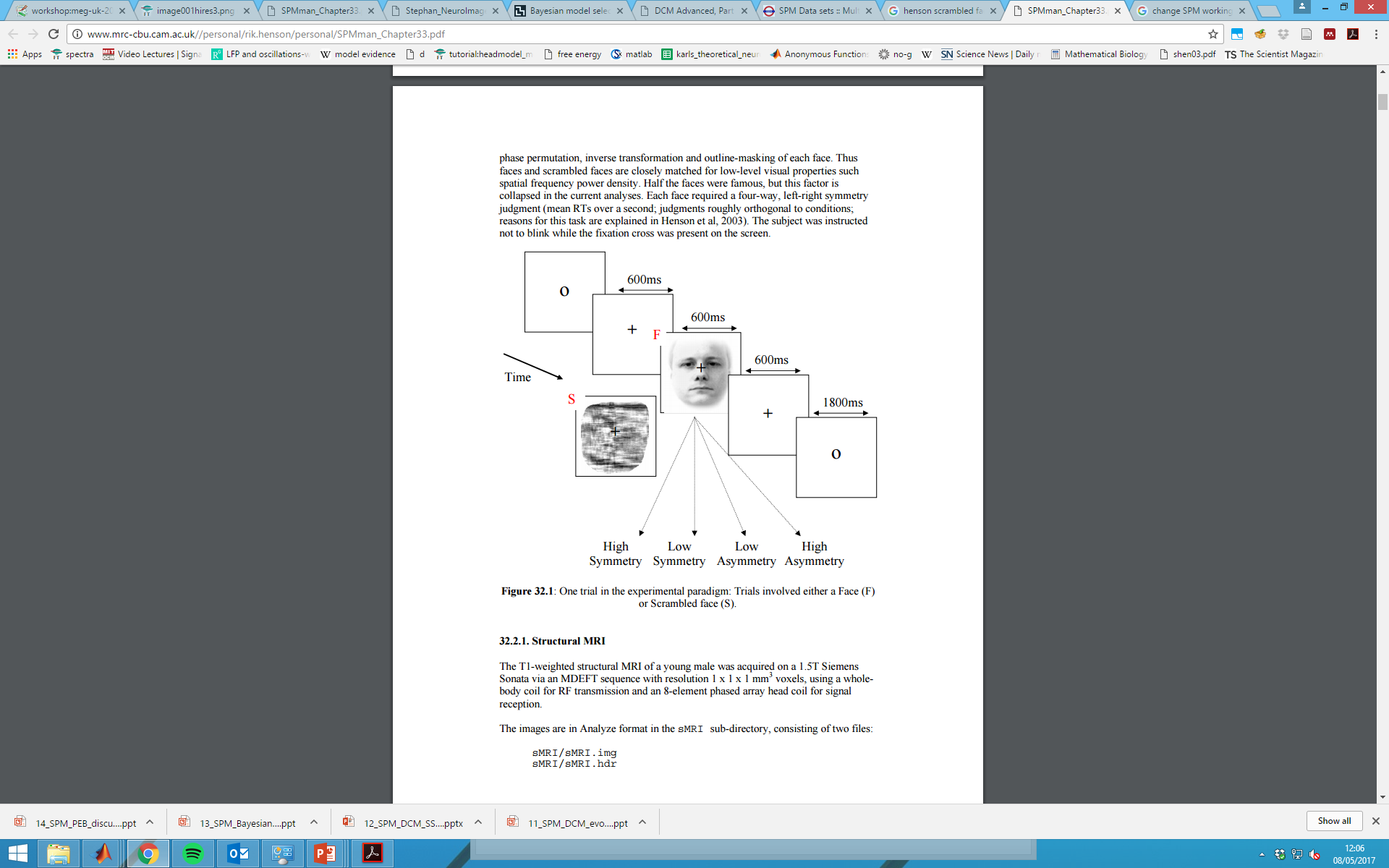 16 Subjects, 
3 conditions
Multimodal data set
Select MEG –event relate potentials
Collapse famous and scrambled faces into one analysis
[Speaker Notes: For this demonstration we will be using a dataset that has been made openly available on the web
Multimodal data-set (MEG/EEG) and we investigate event related potentials]
Generative Model
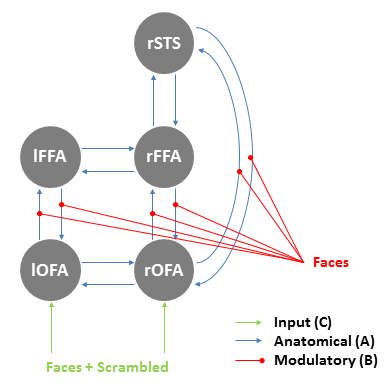 Hierarchical network including the fusiform face area (FFA), occipital face area(OFA), and superior temporal sulcus (STS)
Linked by forwards, backwards and lateral connections
What is the importance of backward and forwards connections in the cognitive processing of faces? 
We can compare performance of the initial full model with subsets of reduced models in order to determine which properties can best explain the data
[Speaker Notes: Hierichical model of cortical regions, 
Fusiform face area
Occipital face area
Superior temporal sulcus
What are the significance of forwards and backwards projections]
1
Load or Save DCM, specify DCM model types or load new data
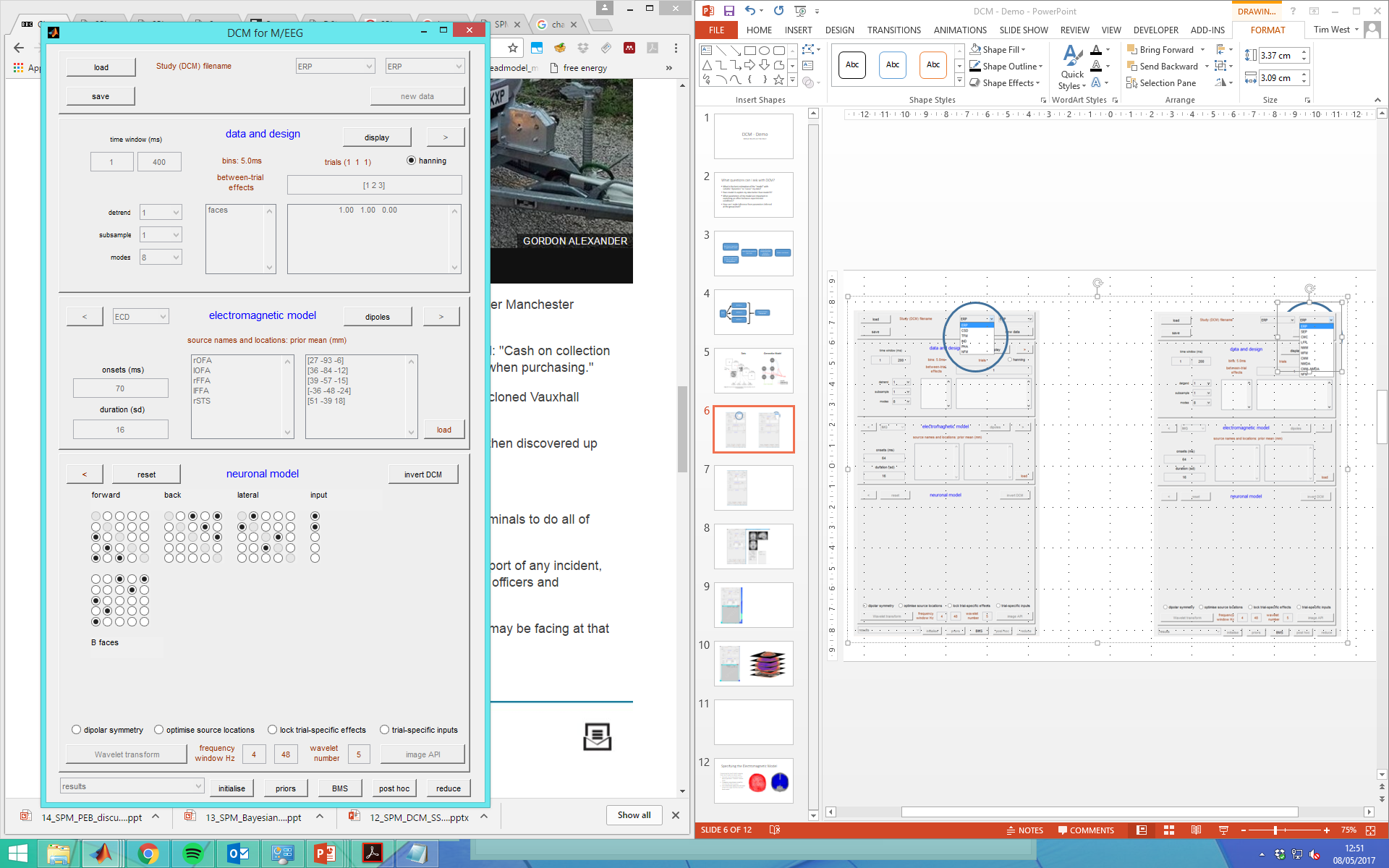 Specify experimental data and design- ERP time widow, trial conditions as well as data reduction
2
Specify electromagnetic “observer” model, as well as simulation of ERP parameters
3
Specify the connectivity of the underlying  neuronal model.
4
Additional constraints on dipole fitting.
5
6
Inspect the outcomes of model inversion
Specifying the Electromagnetic Model
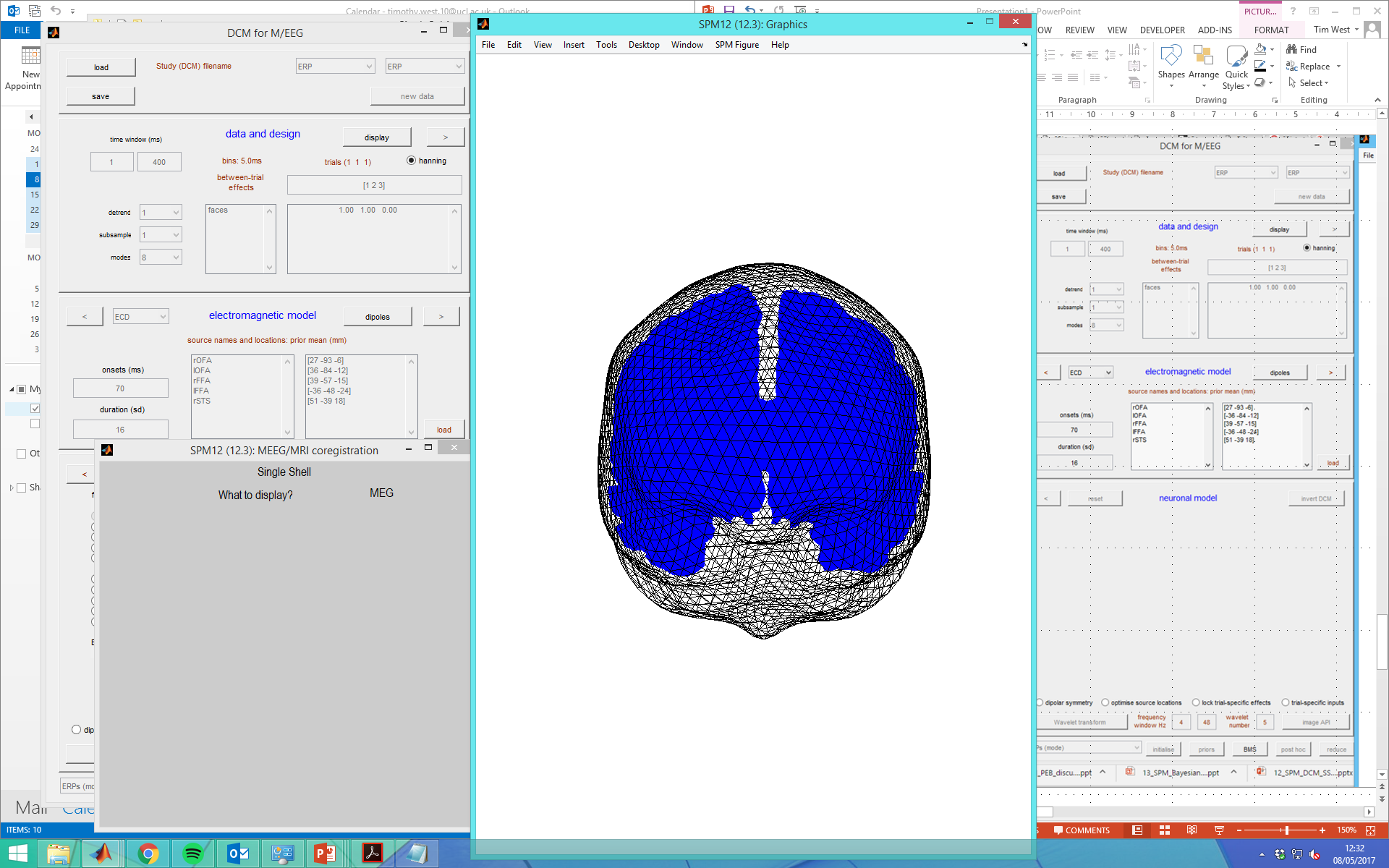 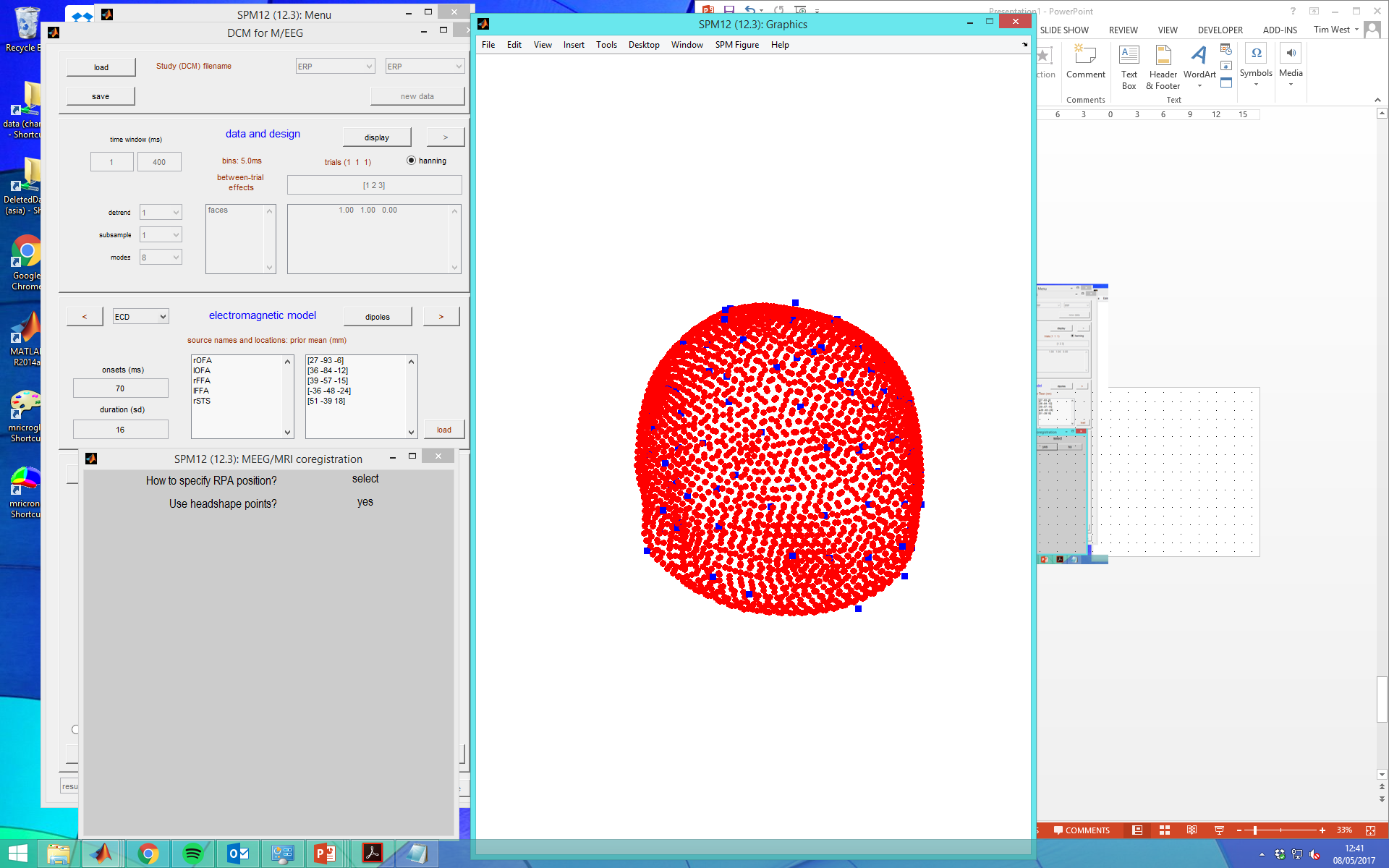 Computing the Head Model mapping from source space to sensor space
Here we use the template model which specifies a “normal” cortical mesh
Coregister using Nasion as well as LPA and RPA fiducial points
Use 3-Shell head sphere for EEG head model and single shell for the MEG head model.
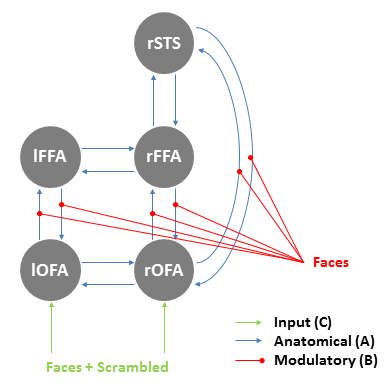 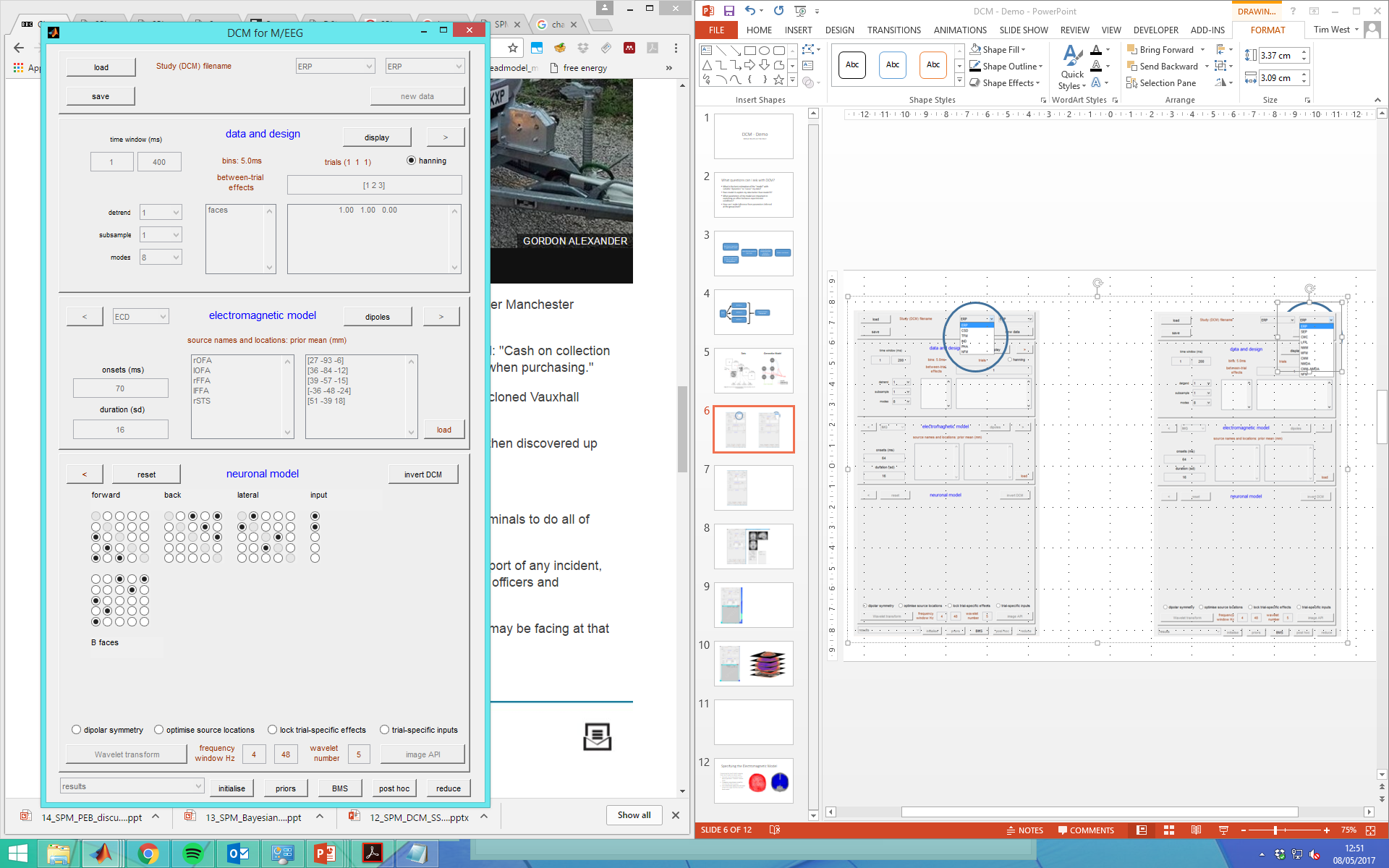 FROM
a
b
c
d
a
A Matrix- Connection strengths
b
B Matrix- Between condition modulations of connection Strengths
TO
c
d
C Matrix- Input connections (modelling sensory input)
[Speaker Notes: If I want to specify a link from rOFA to rFFA – this is a forward connection
From the 1st column to the 3rd row]
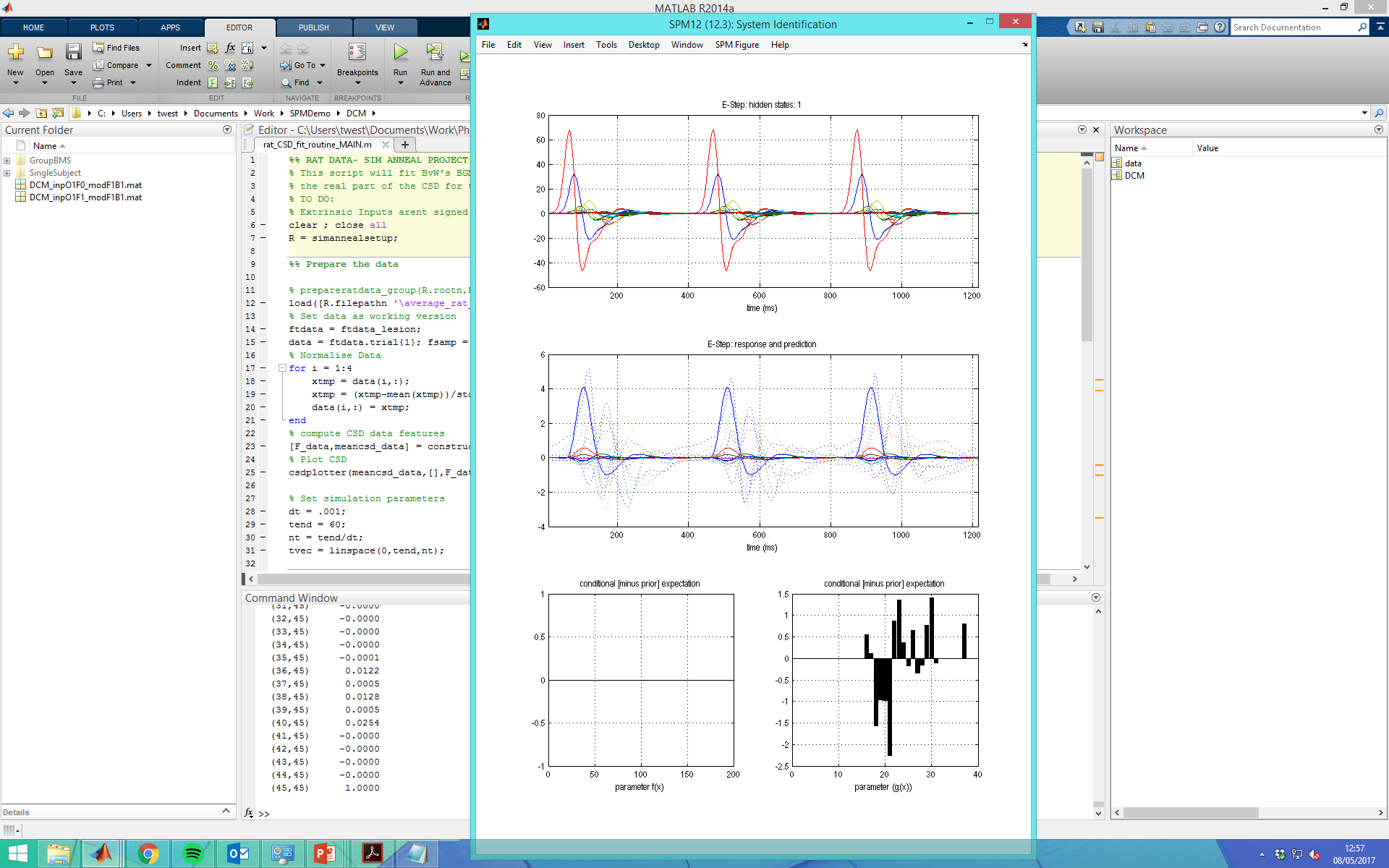 Iterative fitting scheme – “Variational Bayes” 
Find parameters that minimize the free energy of the model fit
After several iterations the model should converge.
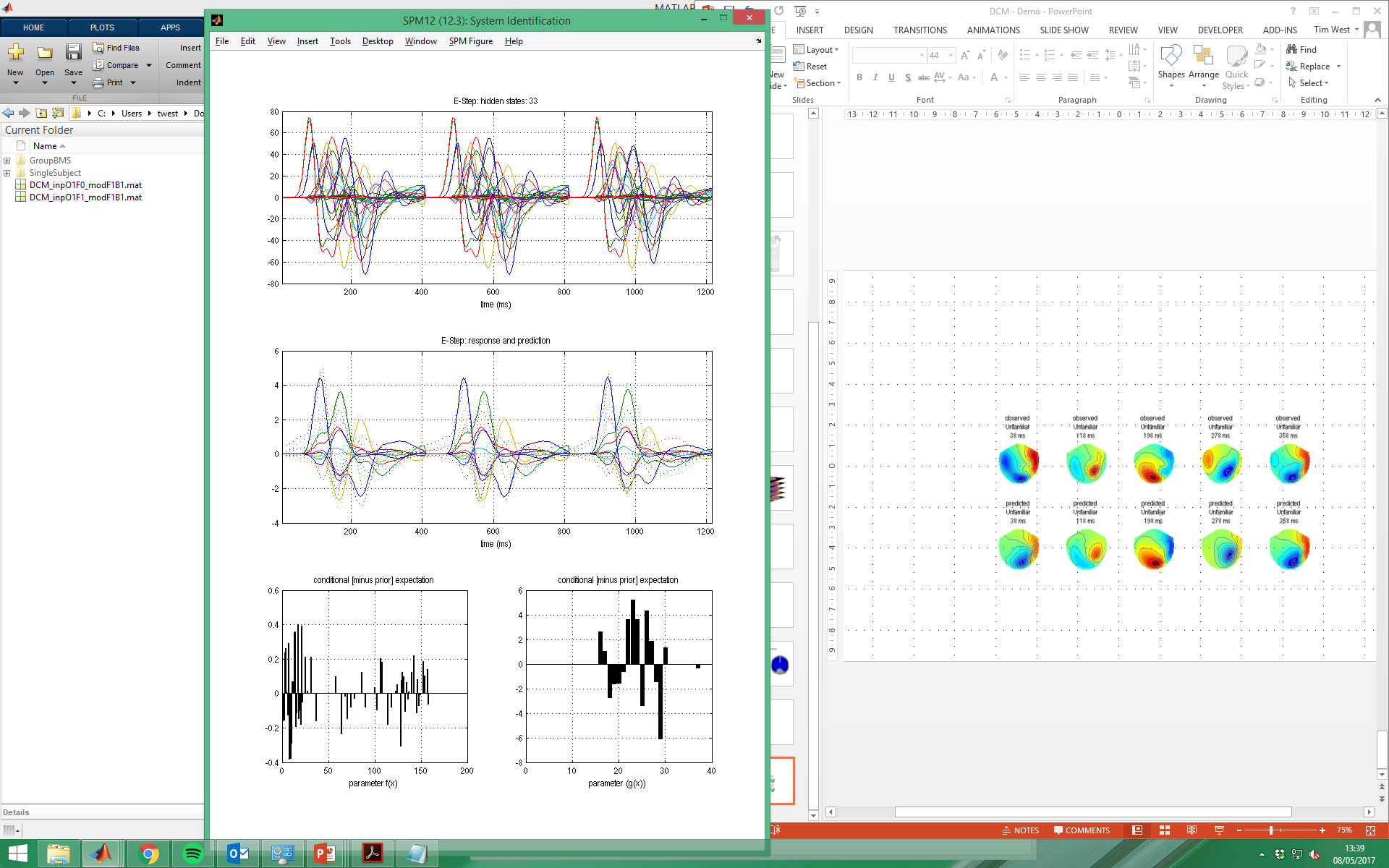 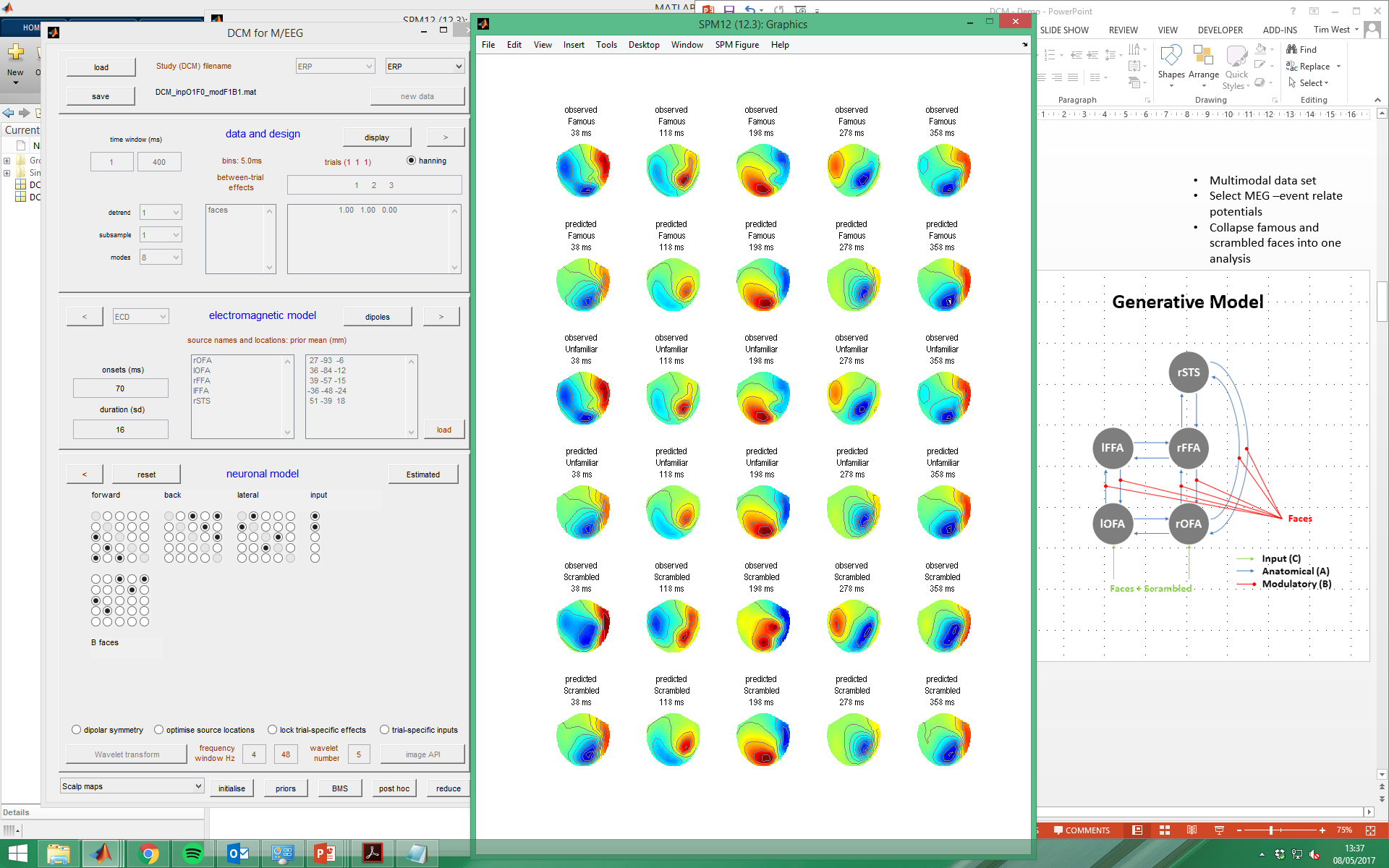 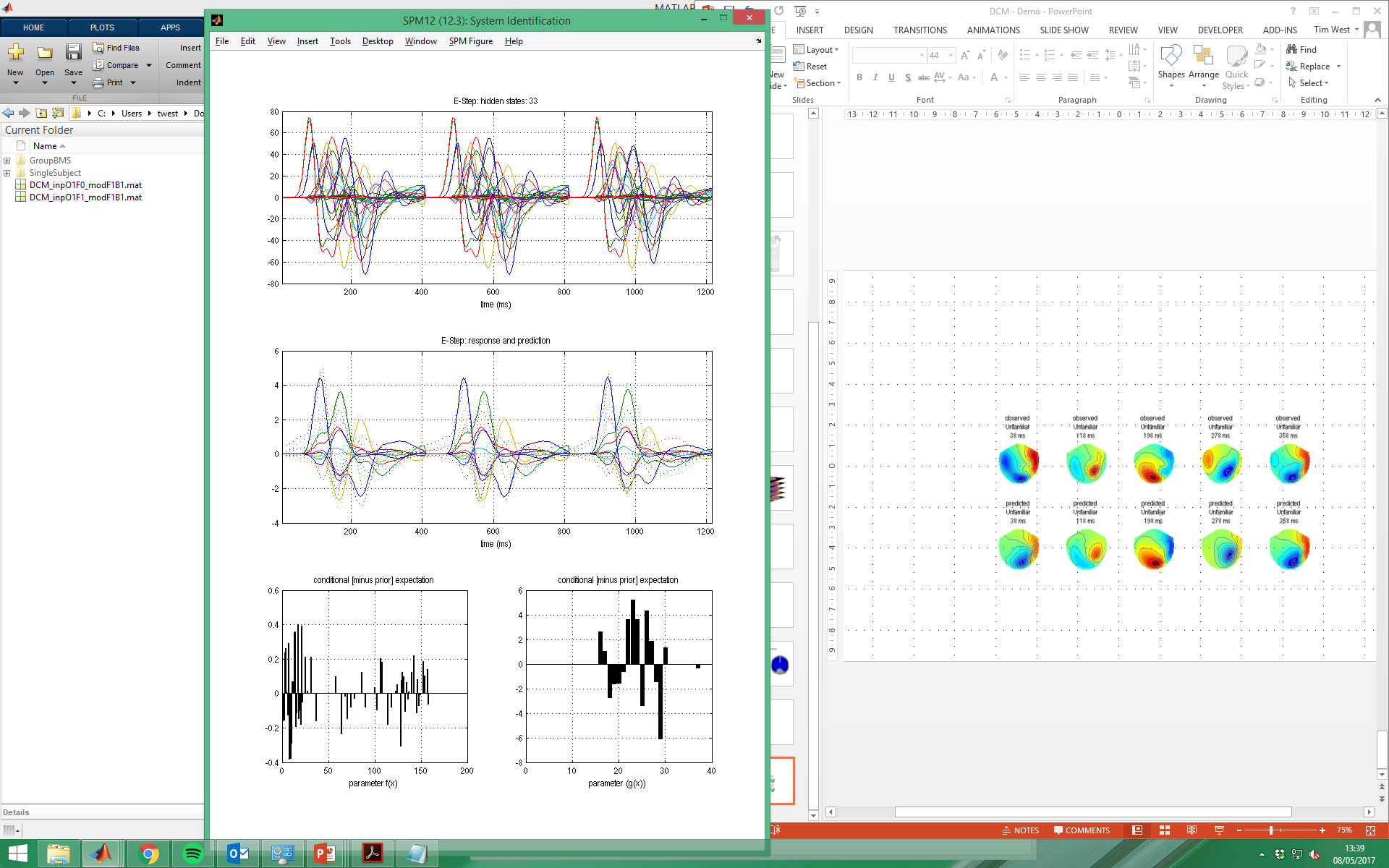 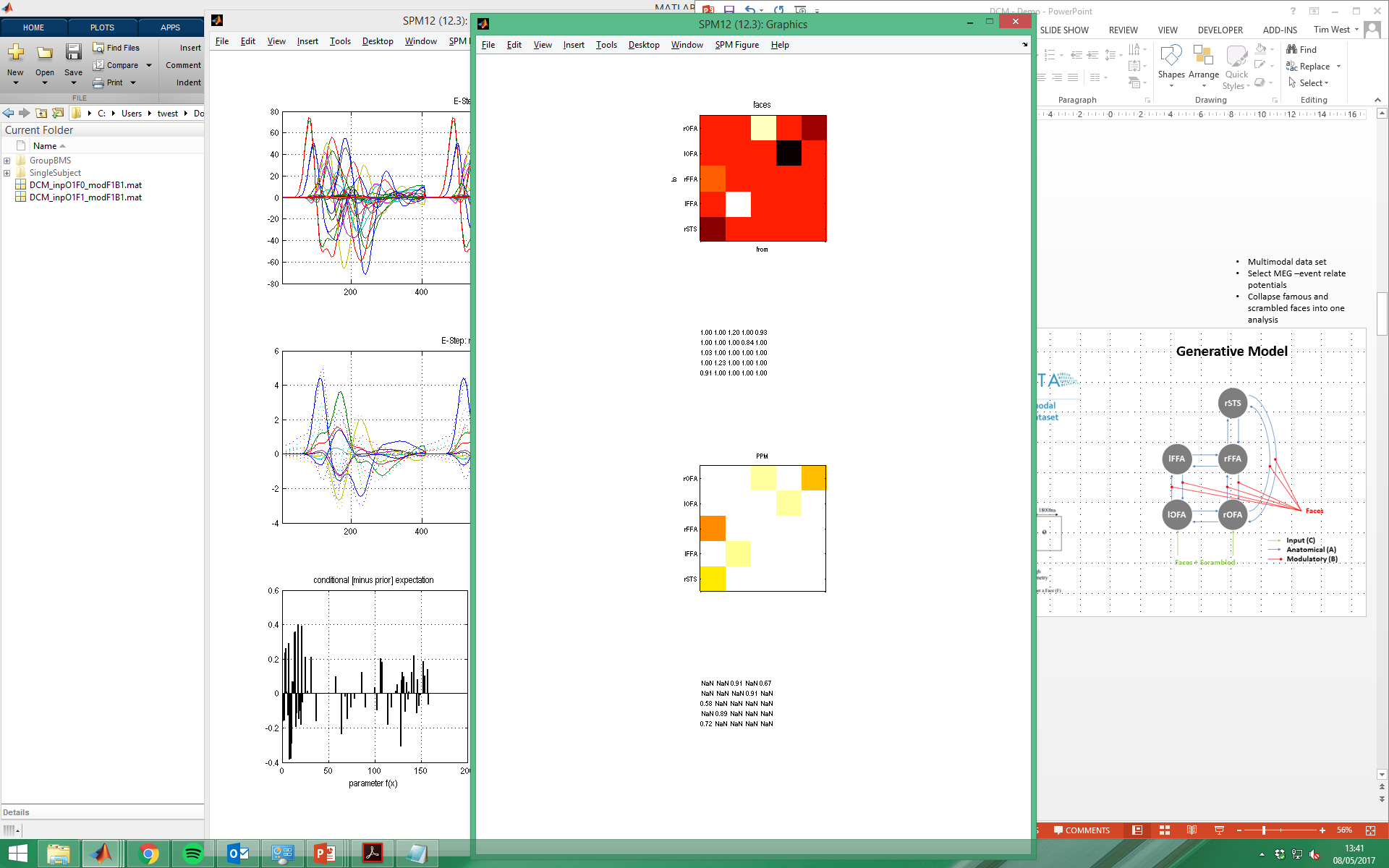 Condition dependent modulation of connections (B Matrix)
[Speaker Notes: Visually inspect the actual (data) ERPs and those predicted from model]
Inversion
Reduction
Selection /  Comparison
Averaging
participants
2nd level inversion
models
Family-wise selection
fixed effects
random effects
[exhaustive search]
Bayesian parameter average
Classical statistics (t-tests)
Reduction and Averaging
Model selection
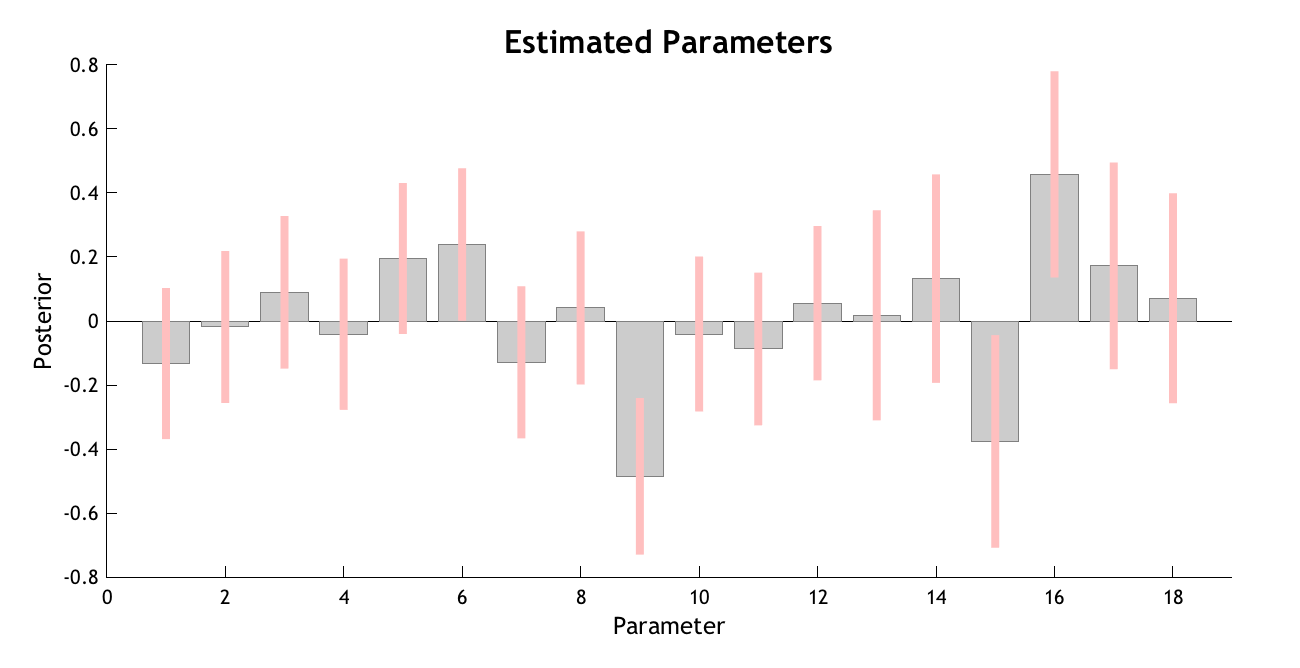 Specify Electromagnetic model
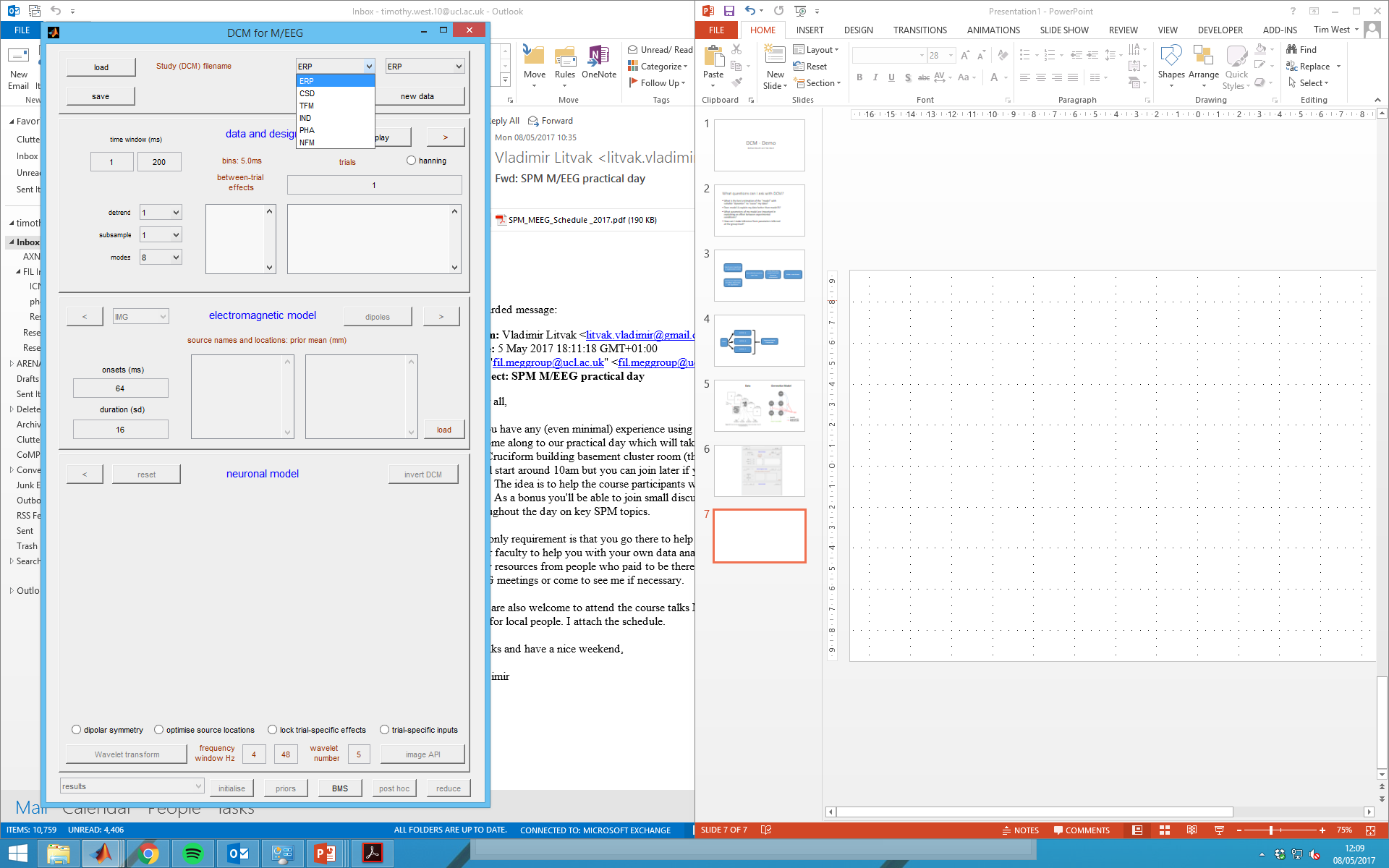 Specify Neuronal Model
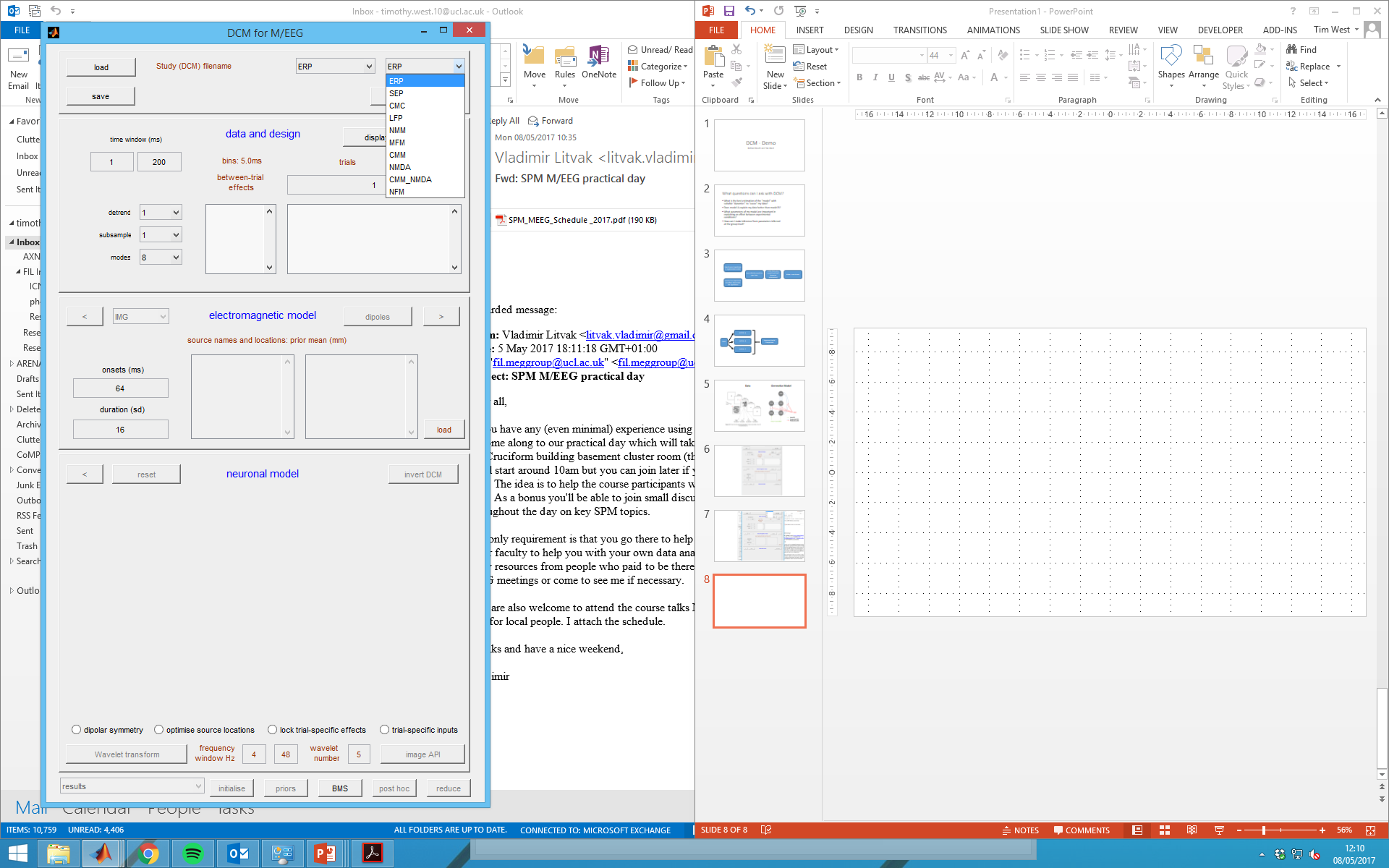 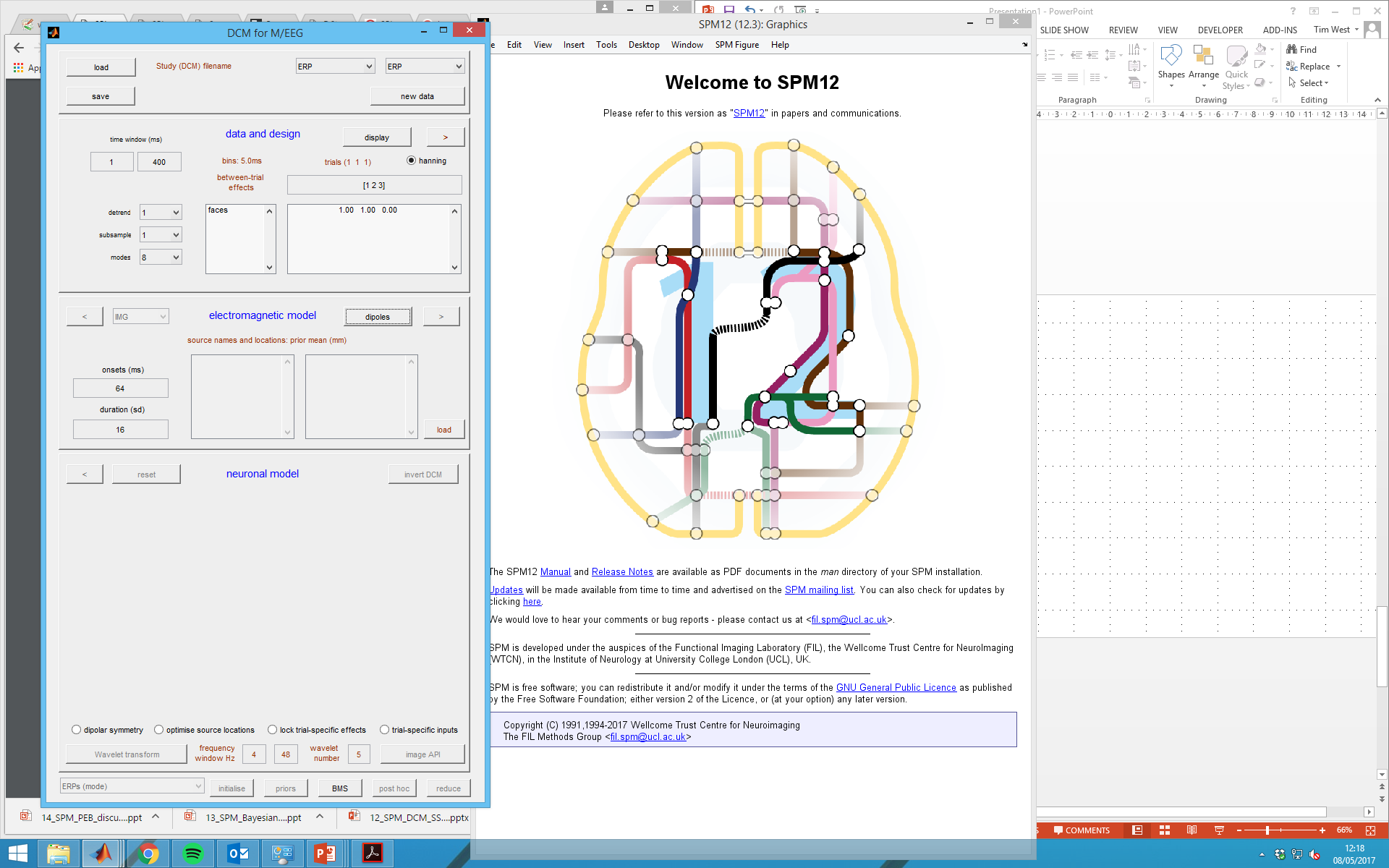 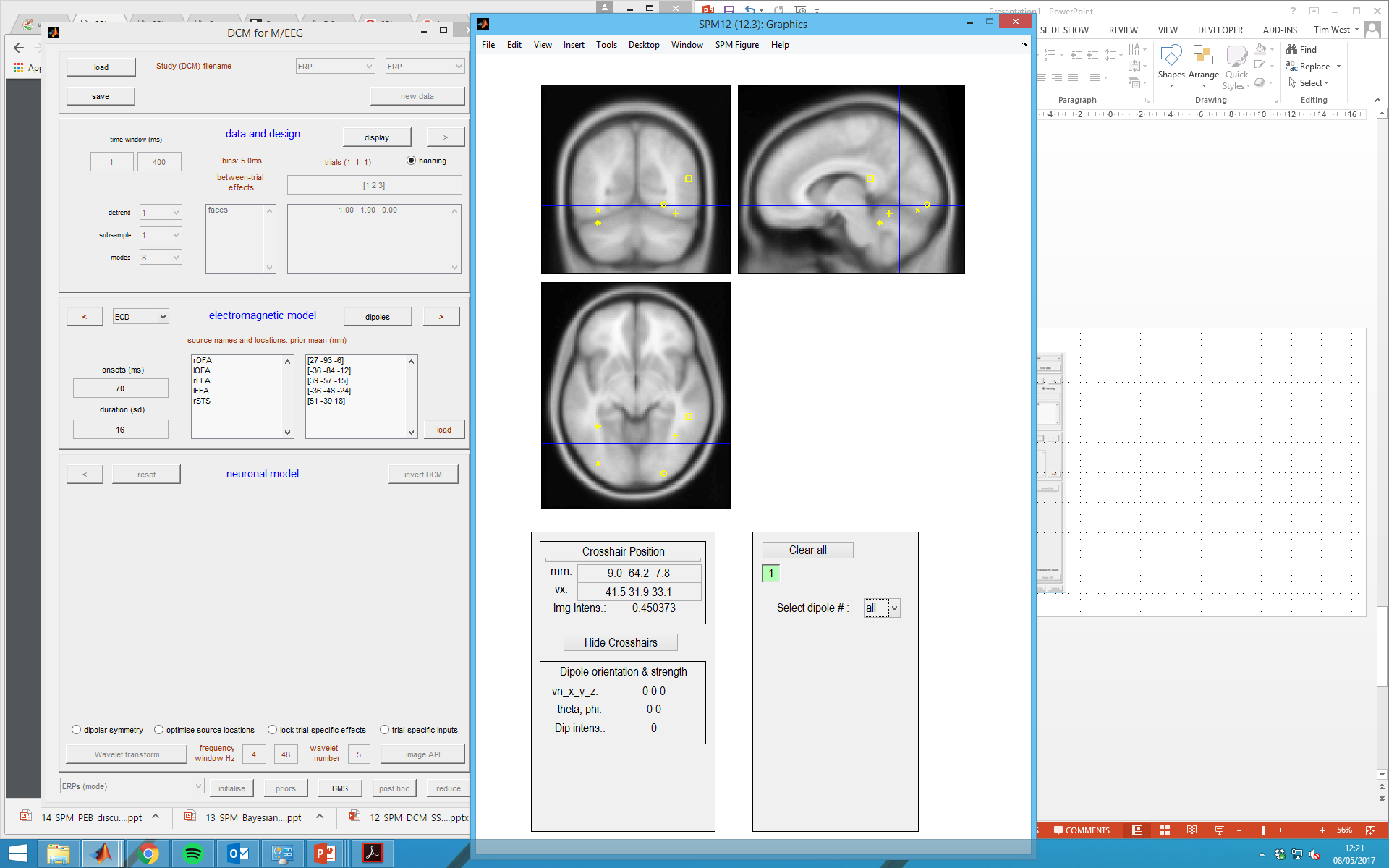 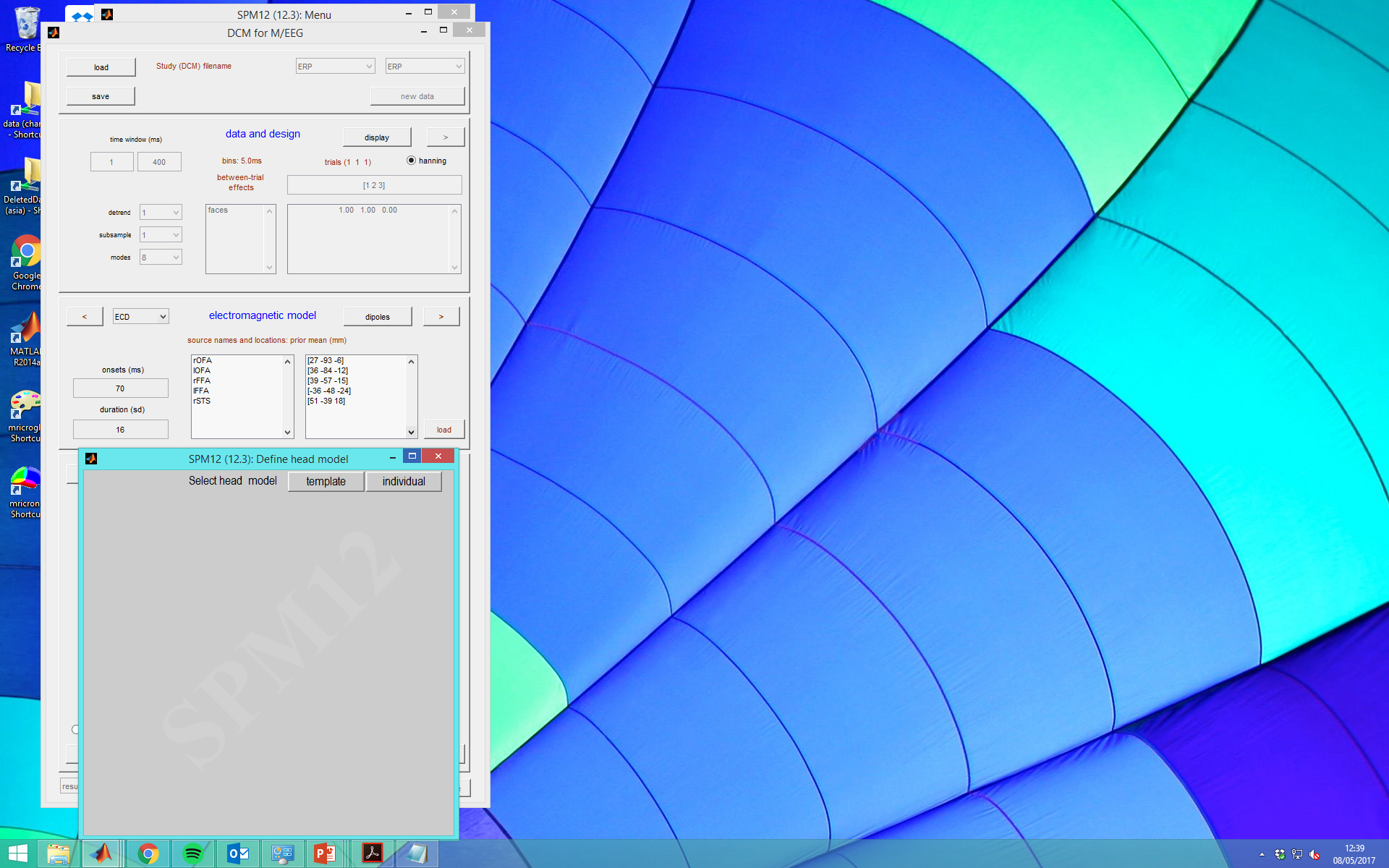 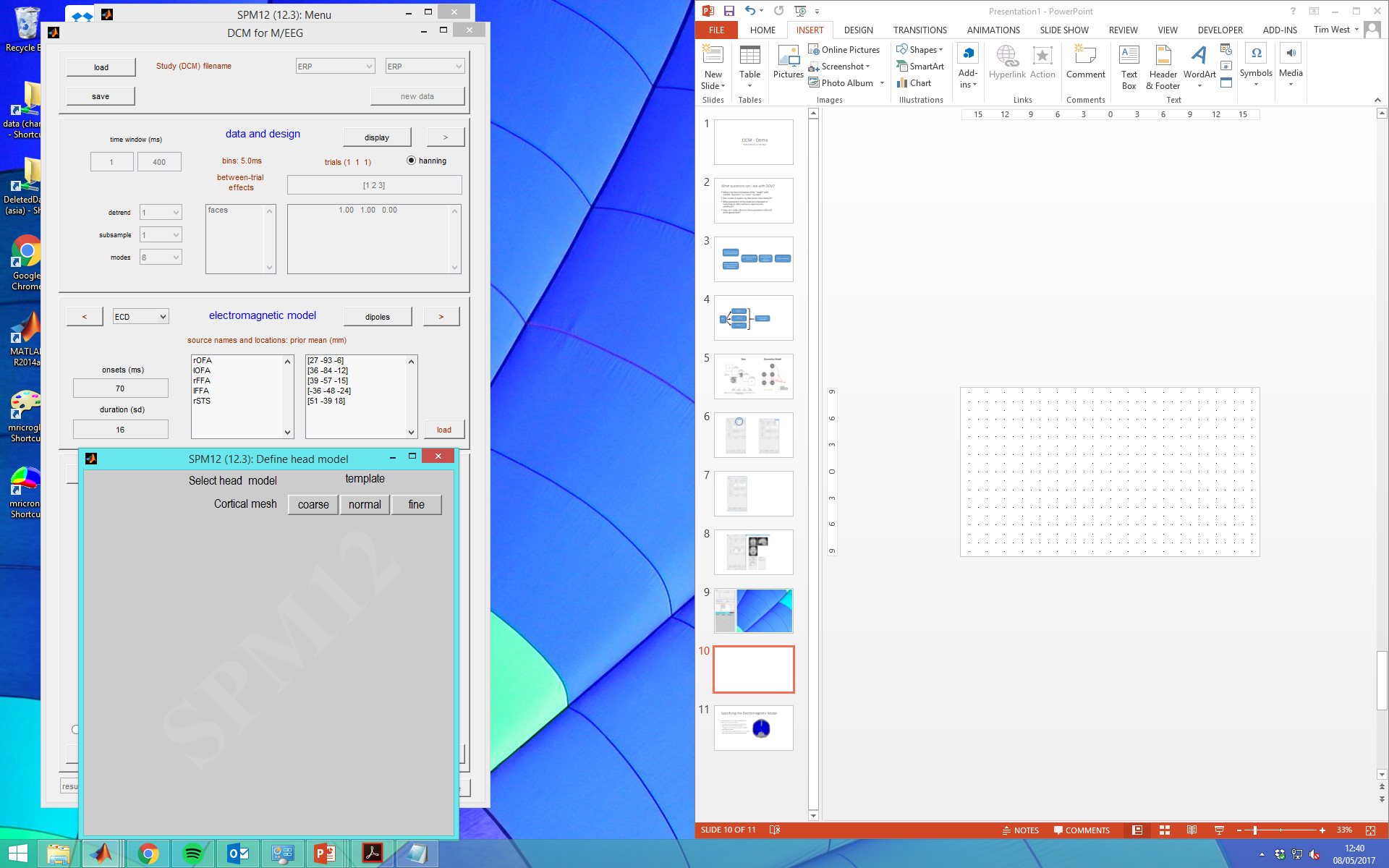 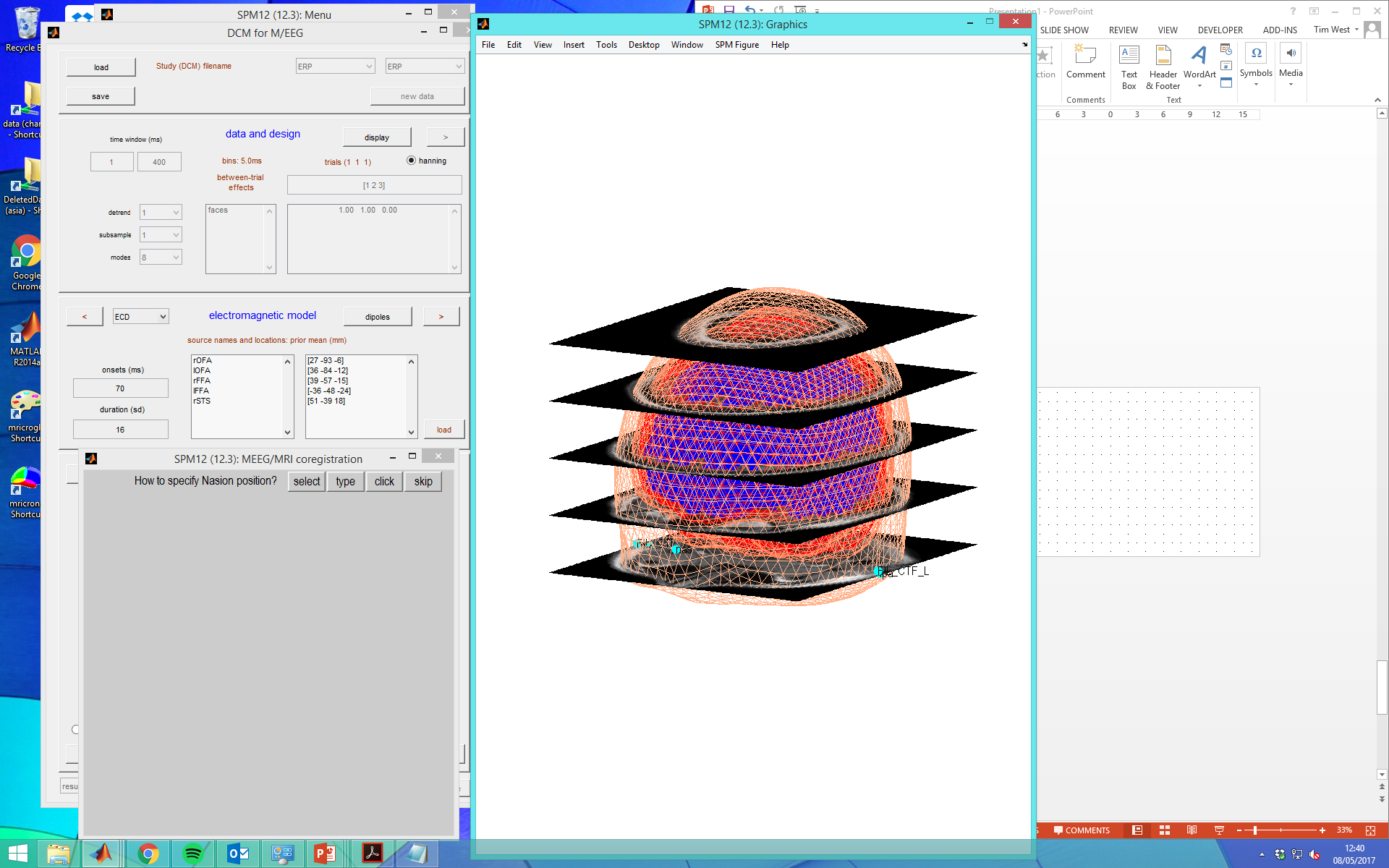 Specify your hypothesis in a generative model
Invert (fit) the model to your data
Make an inference!
Conduct an experiment to collect data that can answer your hypothesis
MODEL A
DATA
MODEL B
Bayesian Model Comparison
MODEL C